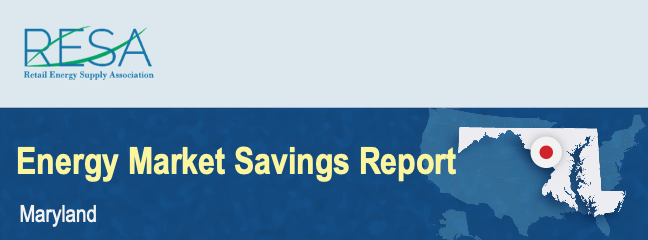 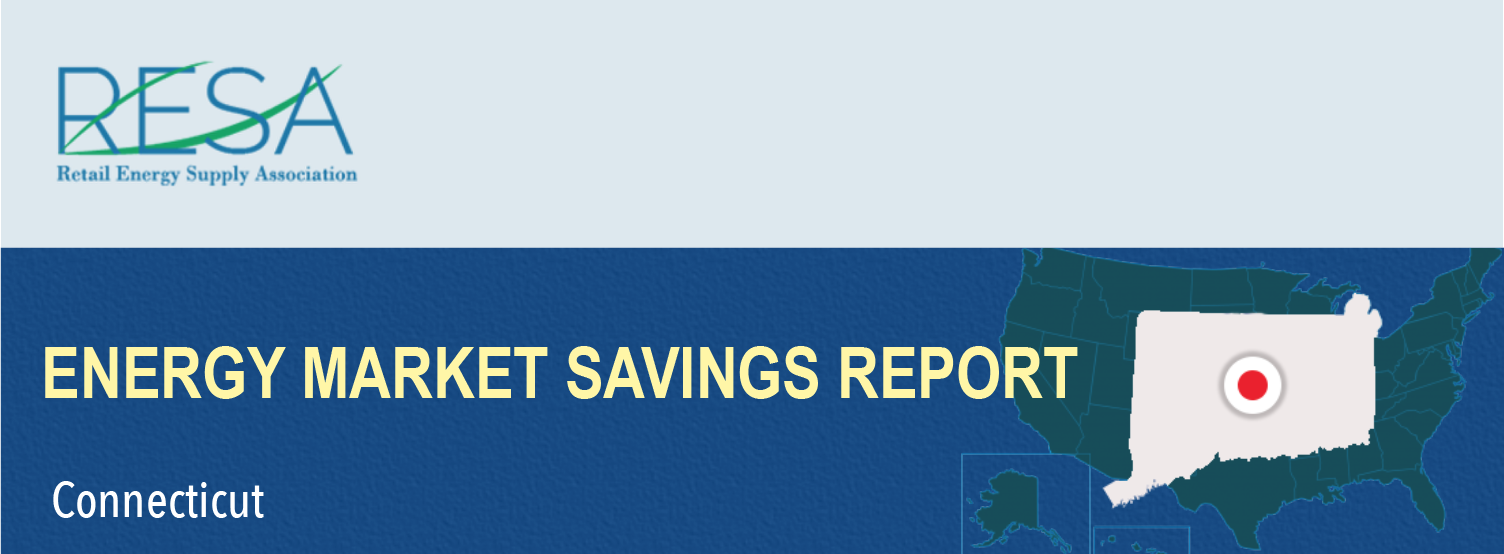 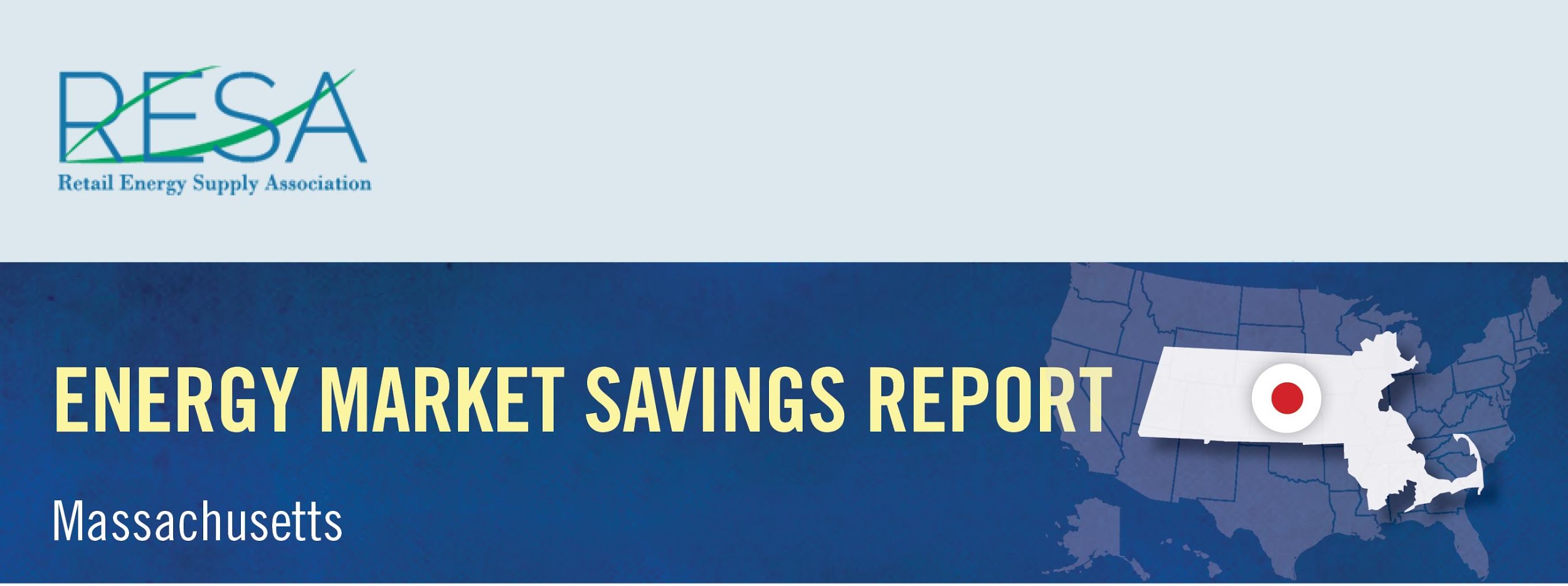 By shopping for the best deal for electricity, Maryland consumers could have saved more than $39 million in October and benefited from a wide range of value-added products and services by switching to competitive suppliers.
October Notable Offers:
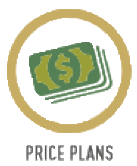 $50 worth of reward dollars per month; 25% rebate on average monthly supply charges after 12-months
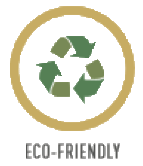 Four trees planted in partnership with the Arbor Day foundation over 12-month term
Access to a online marketplace that uses reward dollars to purchase a variety of energy-saving products for your home
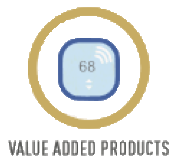 Source: MD PSC – www.psc.state.md.us/electricchoice/shop-and-compare/